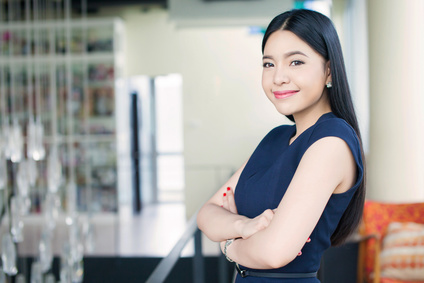 Justine NGUYEN
NOMBRE
PERFIL
Lorem ipsum dolor sit amet, consectetur adipiscing elit. Morbi tristique sapien nec nulla rutrum imperdiet. Nullam faucibus augue id velit luctus maximus. Interdum et malesuada fames ac ante ipsum primis in faucibus. Etiam bibendum, ante nec luctus posuere, odio enim semper tortor, id eleifend mi ante vitae ex. Sed molestie varius erat a aliquet.
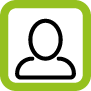 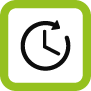 CRONOLOGÍA
2004-2008
Centro Educativo 
Título
2004-2008
Centro Educativo 
Título
2004-2008
Centro Educativo 
Título
2004-2008
Centro Educativo 
Título
2004-2008
Centro Educativo 
Título
2004-2008
Centro Educativo 
Título
Experto
Intermedio
Debutante
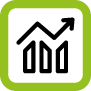 HABILIDADES
Gestión de
proyectos
Desarrollo
empresarial
Adquisición 
de audiencia
Planificación 
mediática
Gestión de 
presupuestos
Redes
sociales
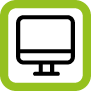 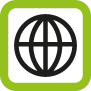 PC / Mac
MS Office
Google AdWords
Wordpress
Redes sociales
Inglés
IDIOMAS
INFORMÁTICA
Francés
Alemán
Debutante
Intermedio
Fluido
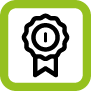 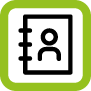 12 Street Name, Madrid
jnguyen@mail.com
000 111 333
linkedin.com/jnguyen
@jnguyen
Lorem ipsum dolor sit amet, consectetur adipiscing elit. Morbi tristique sapien nec nulla rutrum.
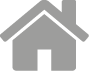 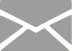 LOGROS 
CONTACTO
Lorem ipsum dolor sit amet, consectetur adipiscing elit. Morbi tristique sapien nec nulla rutrum.
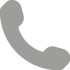 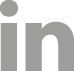 Lorem ipsum dolor sit amet, consectetur adipiscing elit. Morbi tristique sapien nec nulla rutrum.
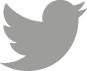